Поглед напред
Светла Костадинова
Институт за пазарна икономика

www.265obshtini.bg / www.ime.bg / www.regionalprofiles.bg
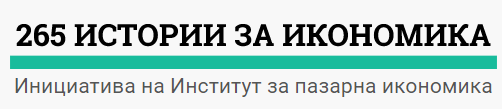 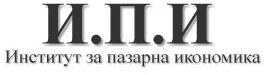 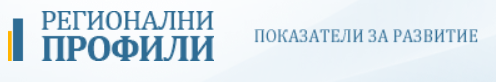 1
Какво се залага?Бюджет 2021
Очакване през 2020 г. всичко да се върне постарому
Липсват мерките, отговорящи на променящата се социална и икономическа среда
Мерките, които ще помогнат на икономиката да догонва по-бързо развитите страни от ЕС, са насочени основно към населението - но фокусът не е върху по-ефективни институции, по-добра бизнес среда или повече работни места, а най-вече върху увеличаване на доходите
2
Какво се залага? План за възстановяване и устойчивост на България, октомври 2020 г.
Образование
Индустриални паркове
Инфраструктура (енергийна ефективност, ВиК, напояване, ж.п.)
Социални услуги (възрастни хора и хора с увреждания, но без по-голяма децентрализация)
Здравеопазване (ремонти, вместо усилия за привличане/задържане на медицински специалисти)
Дигитализация (без съответните реформи на процедурите)
3
Реалността за бизнеса в близките две години (I)
Предприемачите ще трябва да имат предвид следните развития:
„Релокация“ на производствен капацитет от по-развитите индустриални страни в ЕС към Централна и Източна Европа
Намаляване на зависимостта от един доставчик, повече диверсификация и „премия“ за надеждност на доставките, неминуема „локализация“ (near-shoring);
Промяна в потребителските предпочитания - начинът на организация на работата и социалният живот води до увеличено търсене за някои продукти и бизнес услуги, но и намалява използването на други; 
Промяна в икономическата политика - европейските страни ще приложат значителни стимули за насърчаване на вътрешното търсене и заетостта; 
Издигане на нови бариери пред търговията, придружено с по-отчетлива индустриална политика в ЕС за подкрепа и финансиране на нови инвестиции за стопанска трансформация;
Въвеждане на нетарифни ограничения, най-вече изисквания за безопасност, налагане на специфични стандарти и др. под.
4
Реалността за публичния сектор в близките две години (II)
Публичният сектор ще се изправи неминуемо пред следните реалности:
Дигитализация – повсеместна, за всякакви дейности и публични услуги
Социални услуги и подкрепа – на местно ниво, ефективност
Здравеопазване – дигитално и ефективно 
Свързаност – региони, индустрии и хора 
Сигурност и поверителност
Доверие в управлението, което да получи подкрепа за смели реформи
Съдебна система, която да гарантира ефективно договорите, собствеността и намали усещането за корупция
5
Някои изводи
Голямо разминаване в плановете и реалността на правителството
Изоставане в реформите, което може да бъде наваксано при желание
Увеличен публичен ресурс – повече възможности за корупционни практики и неефективност, „насочване“ към дългосрочни проекти, въпреки че трябват резултати сега и в идните 2 години
„Догонване“, ако има, ще започне след 2022 г., т.е. три загубени години
6
Възможни стратегии за предприемачите
Дигитализация 
Оптимизиране на разходите
Нови умения
Включване във веригите на доставки, партньори на по-големи европейски производители
Специализация
7